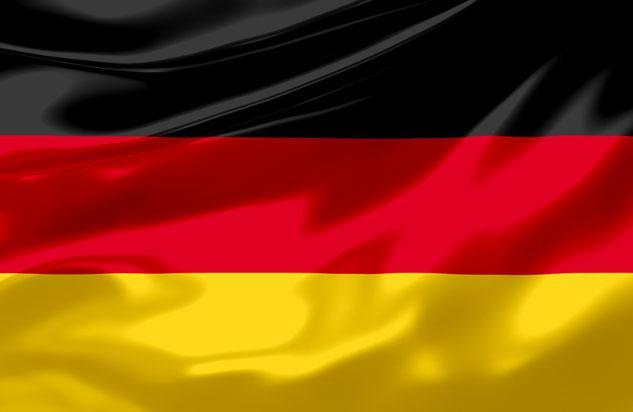 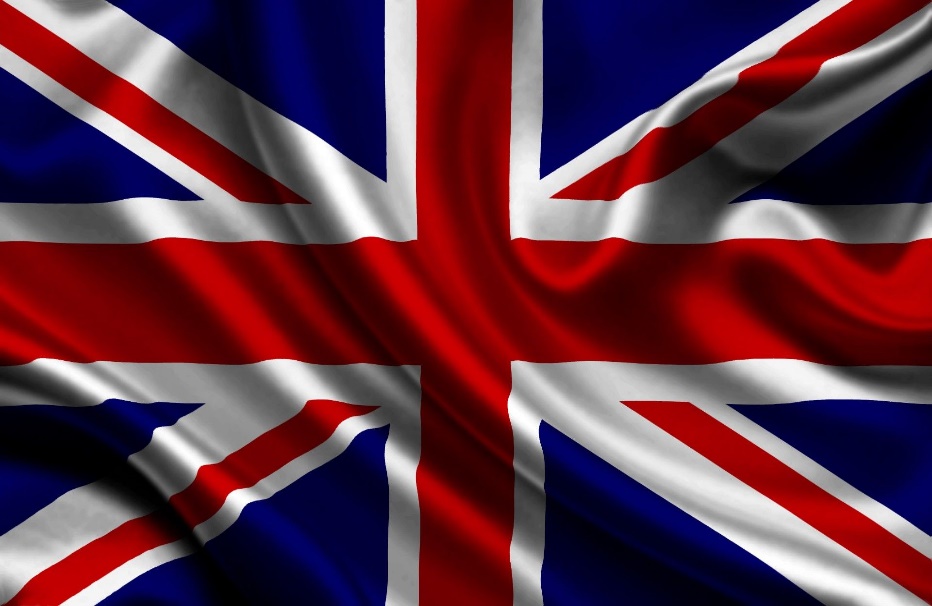 WILLKOMMEN!
Welcome!
Où parle-t-on allemand en  Europe?
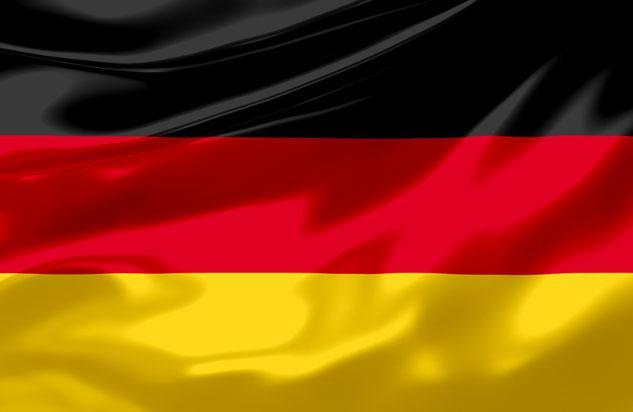 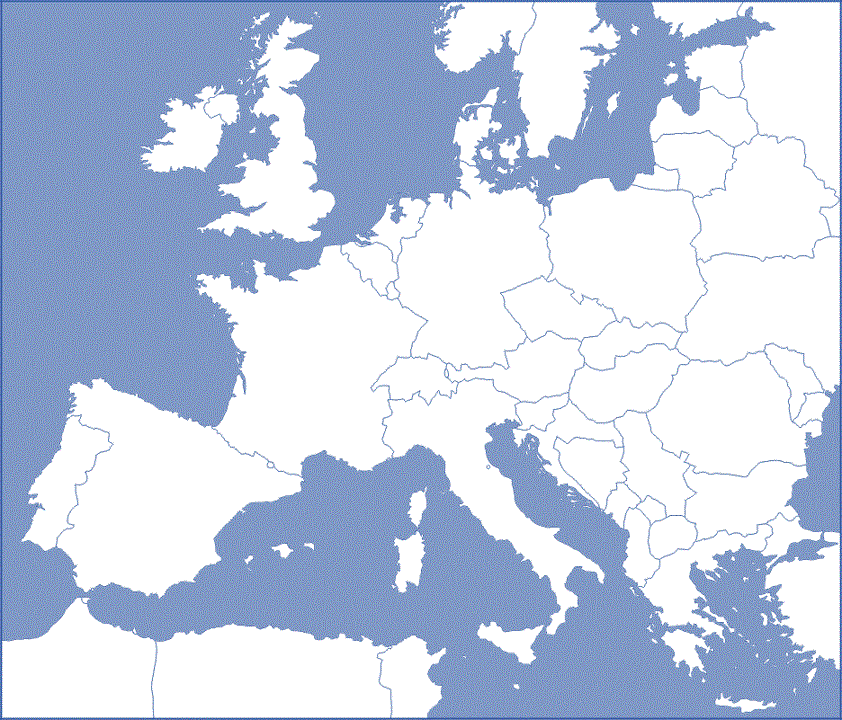 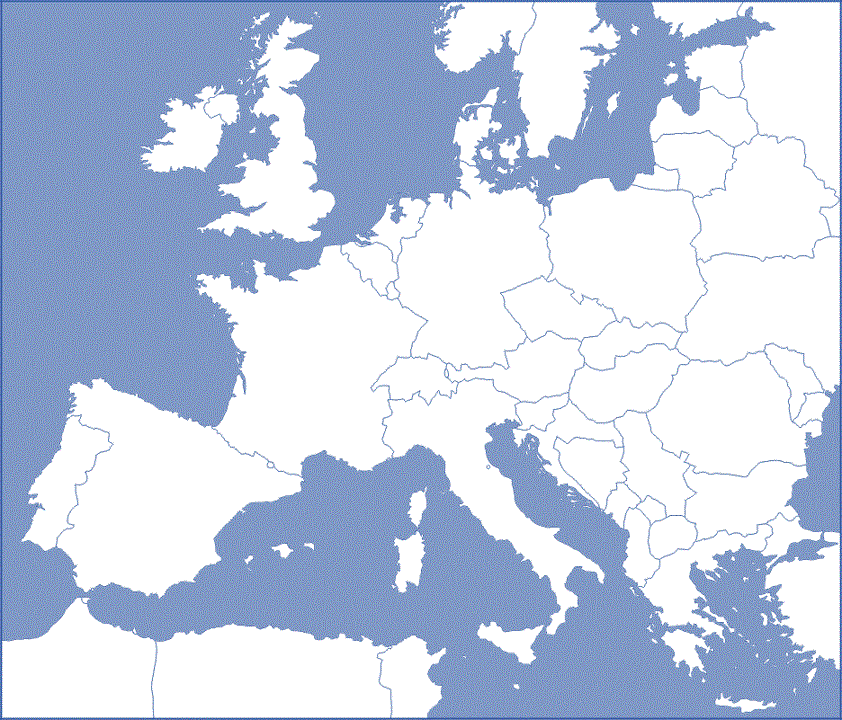 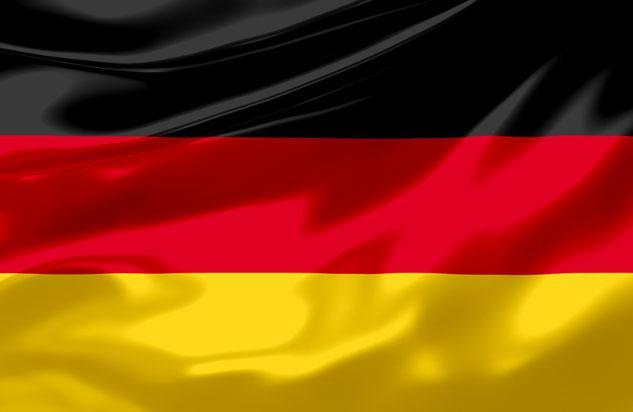 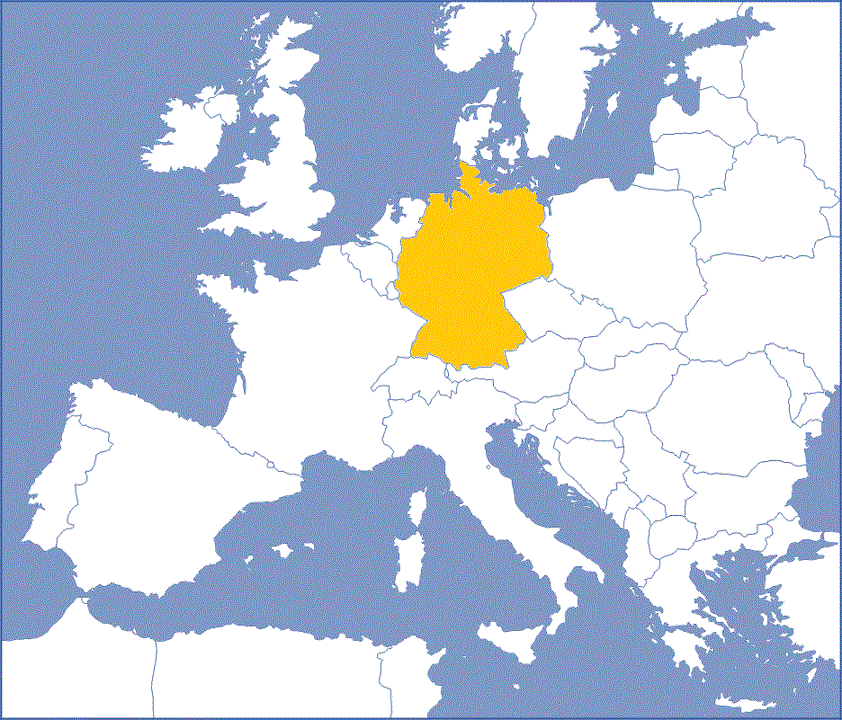 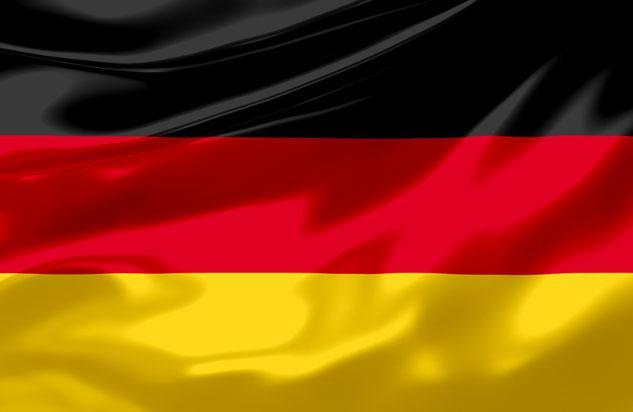 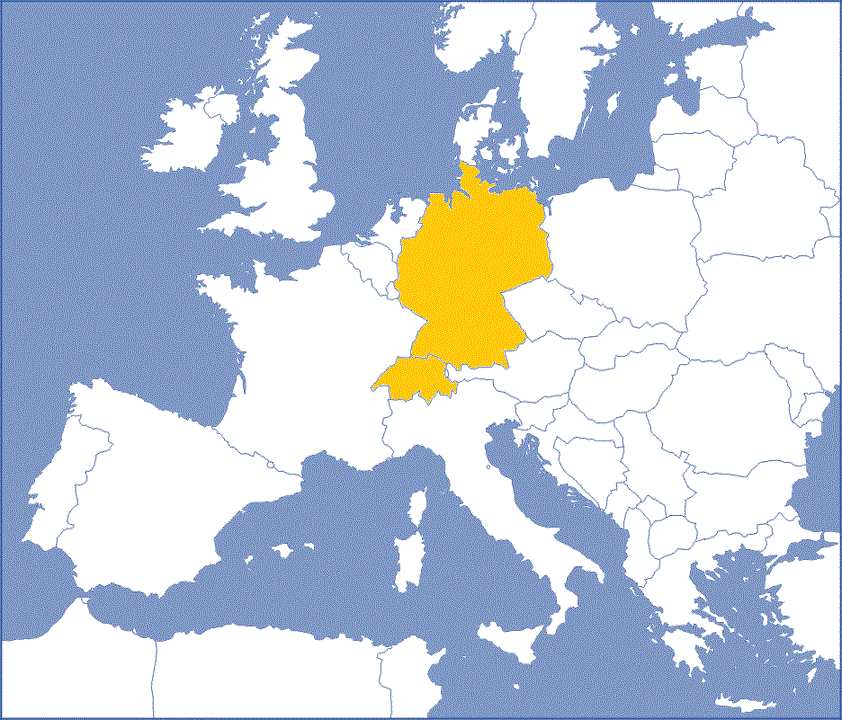 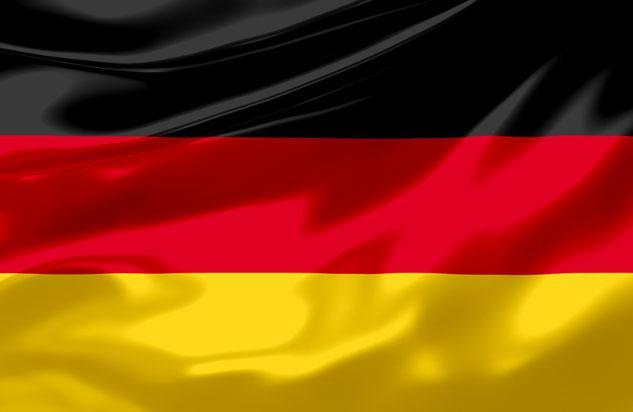 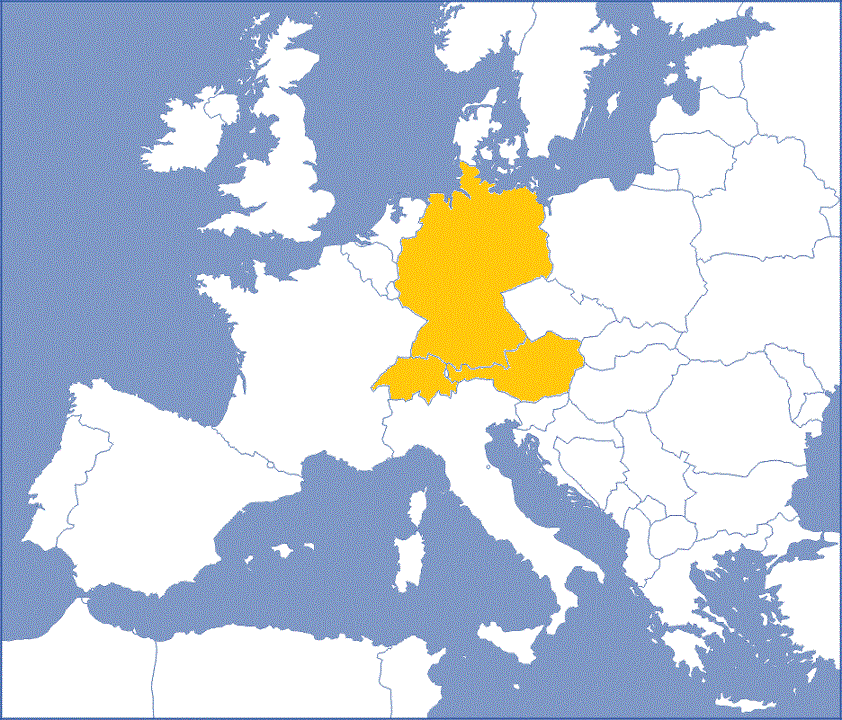 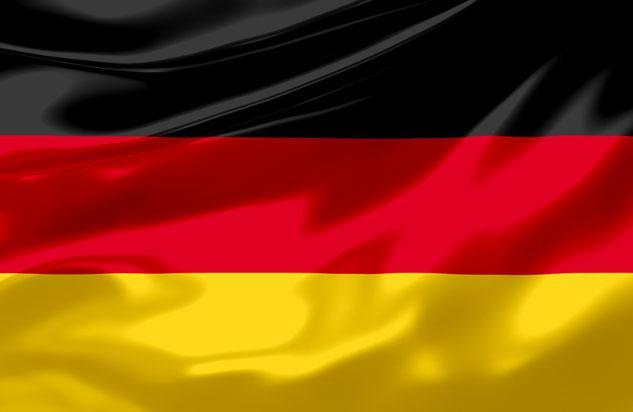 Où parle-ton anglais en Europe?
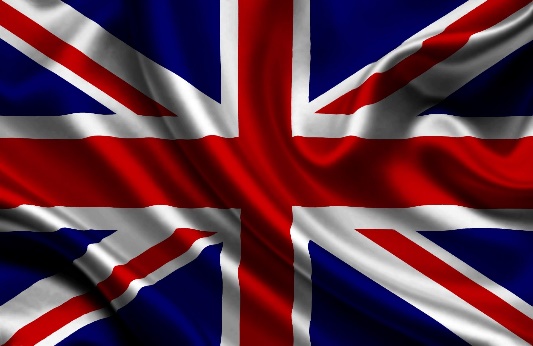 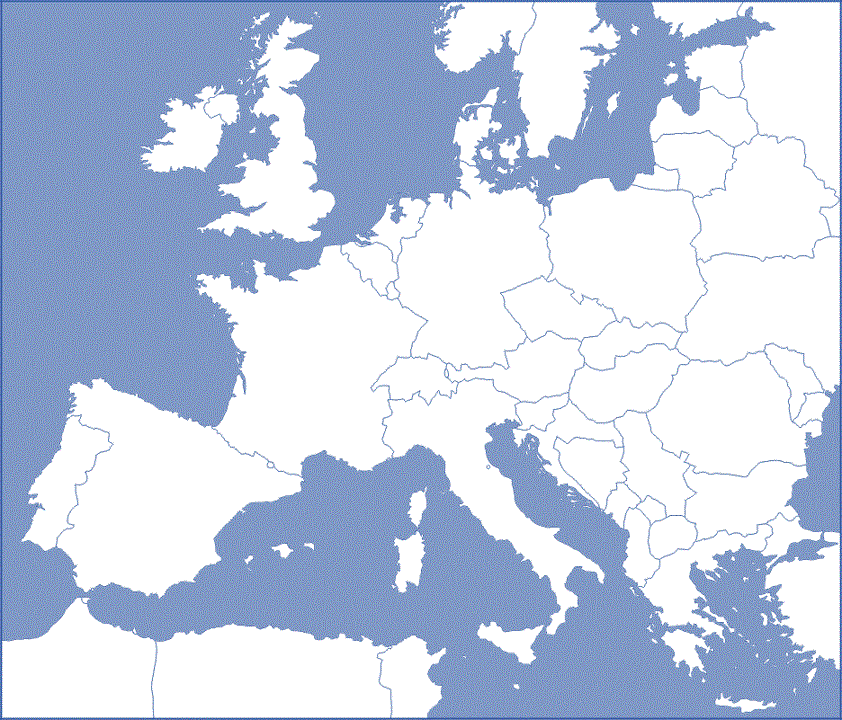 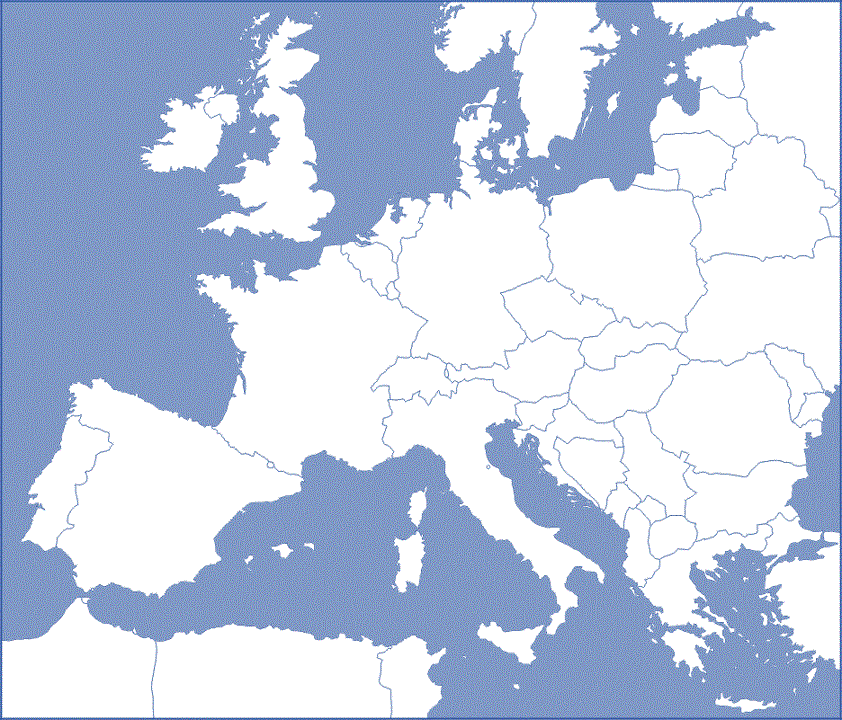 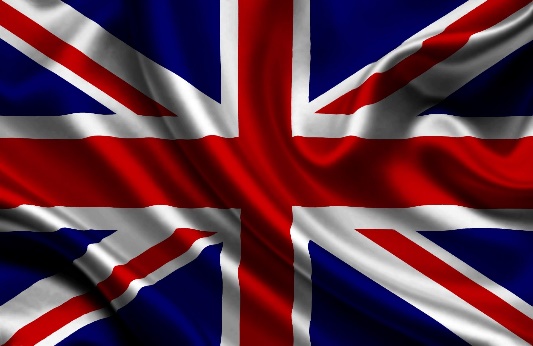 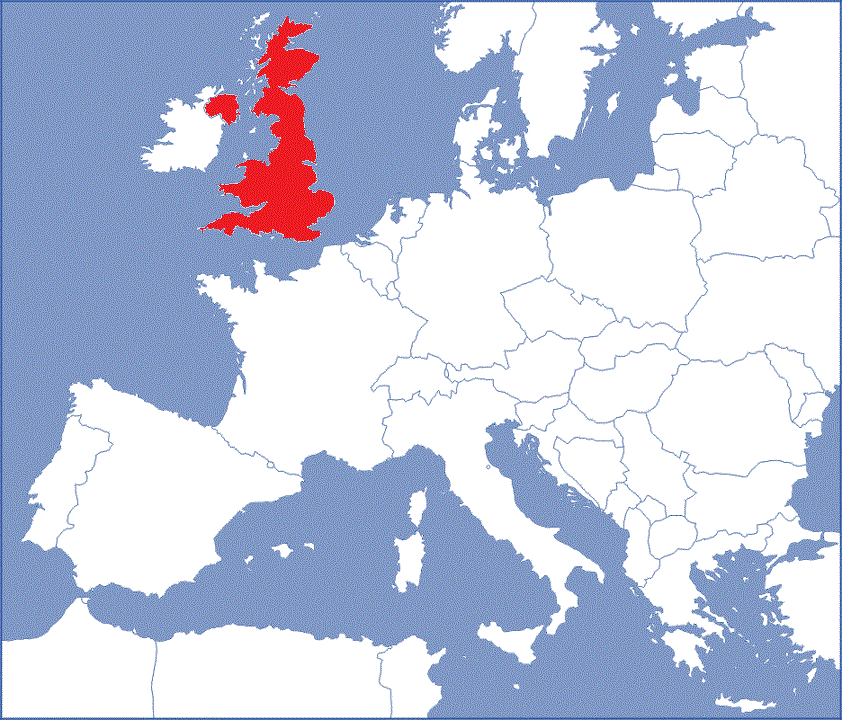 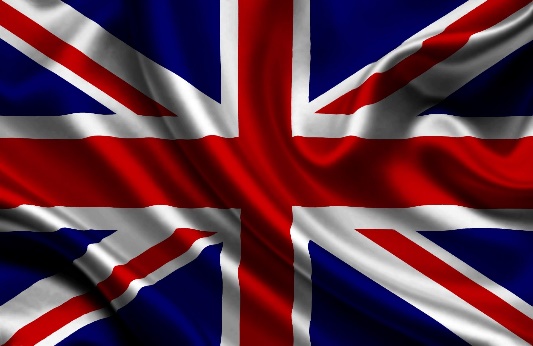 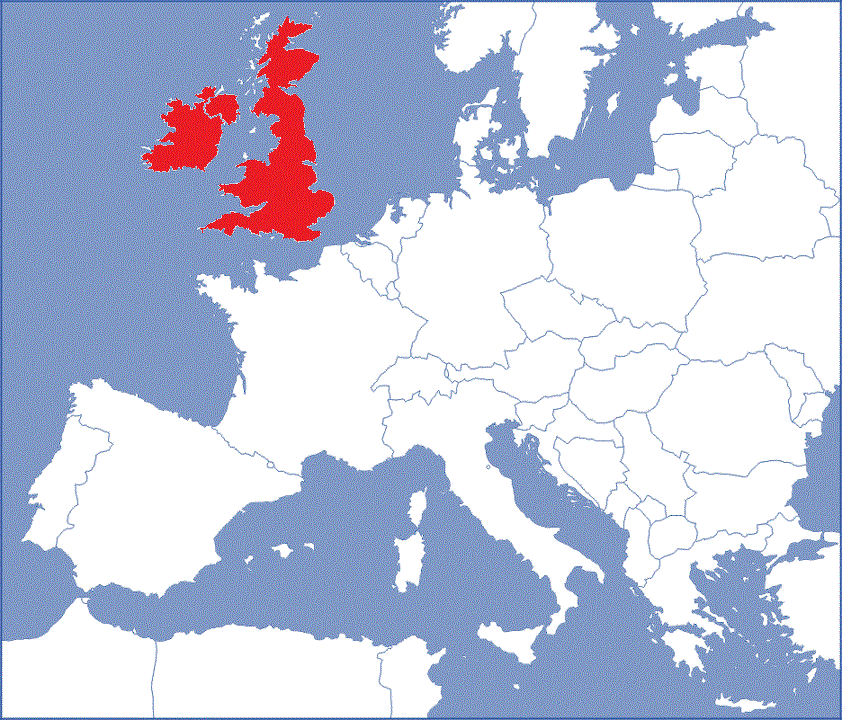 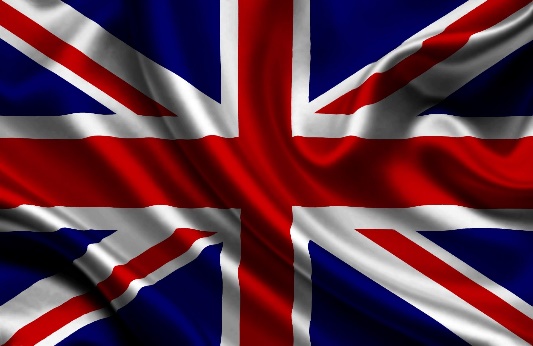 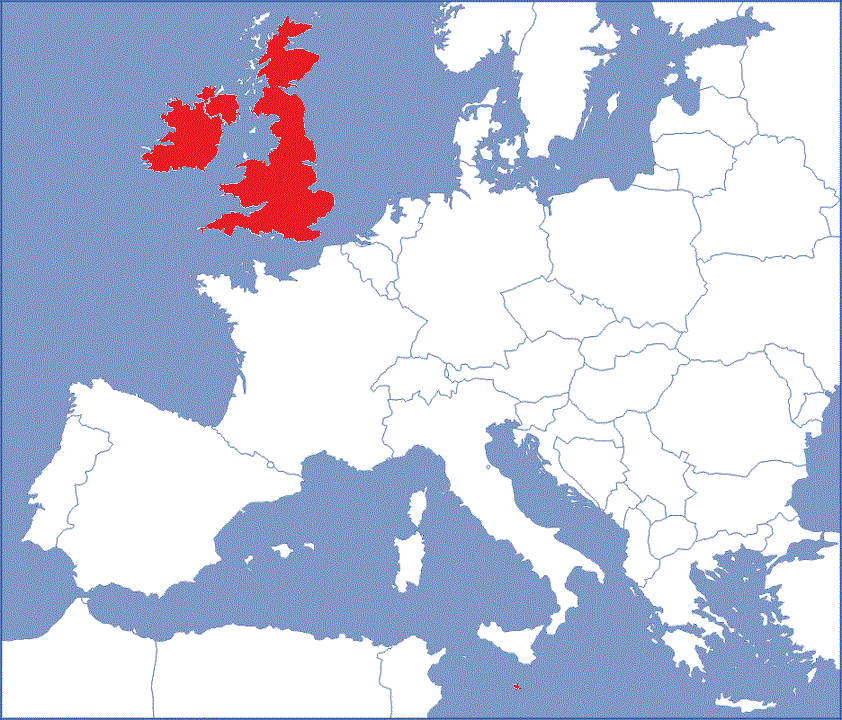 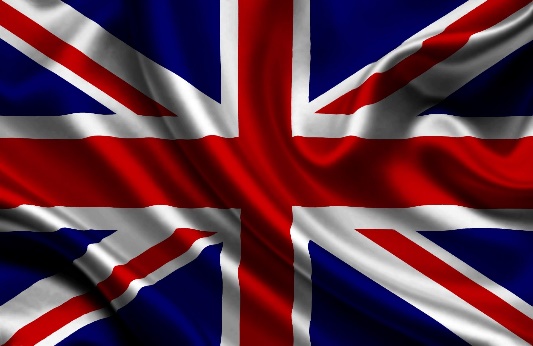 Connais-tu des personnalités allemandes?
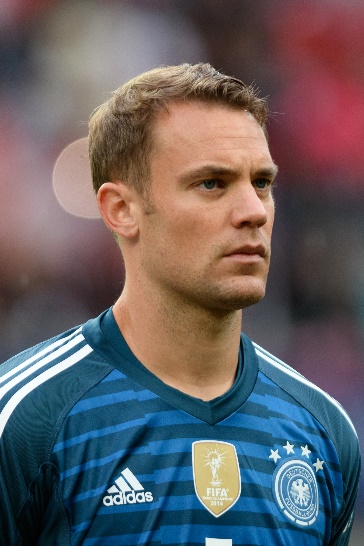 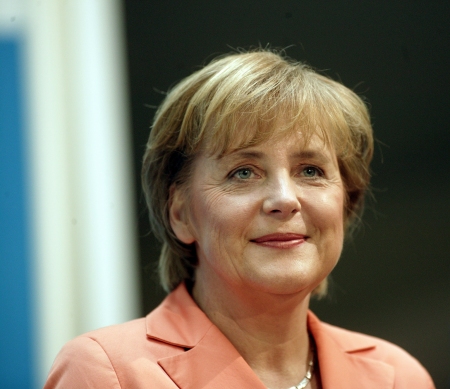 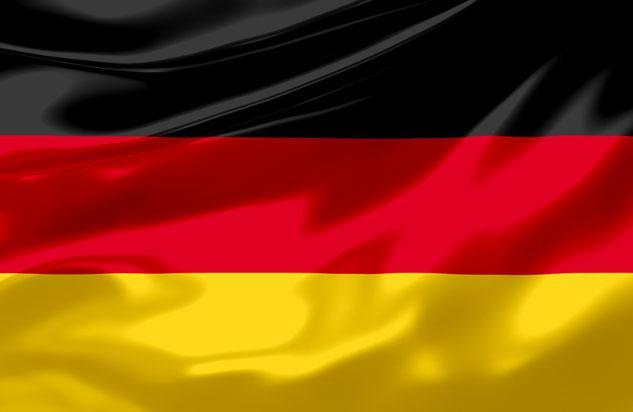 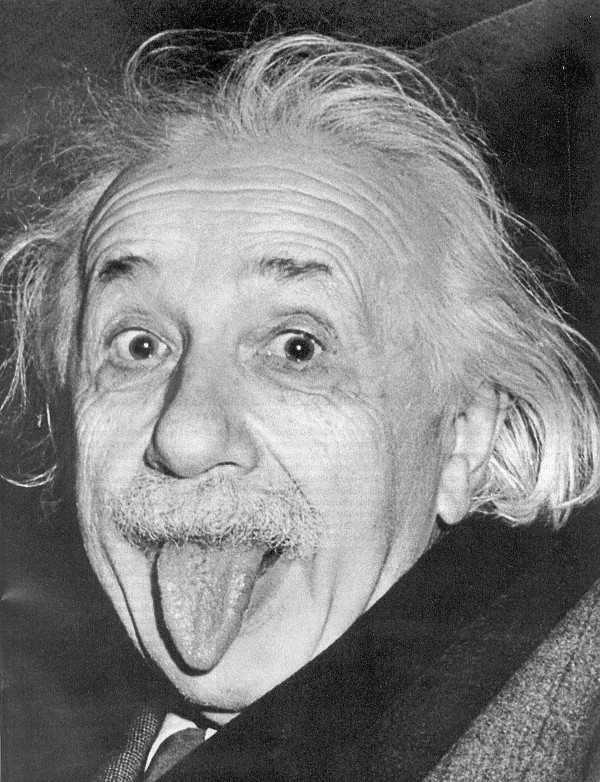 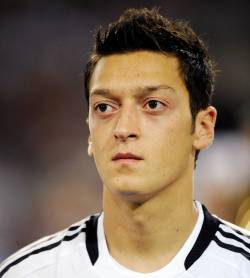 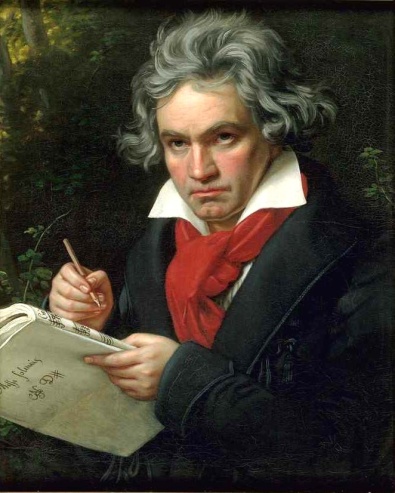 Connais-tu des personnalités anglaises?
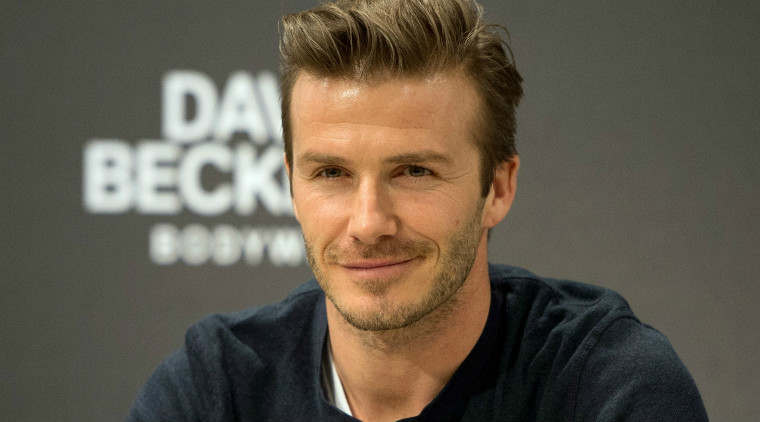 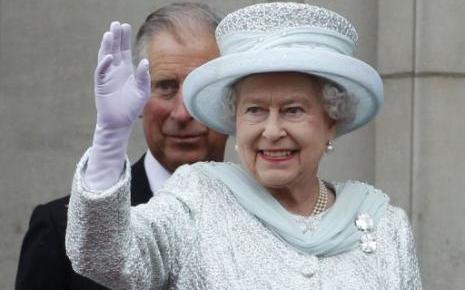 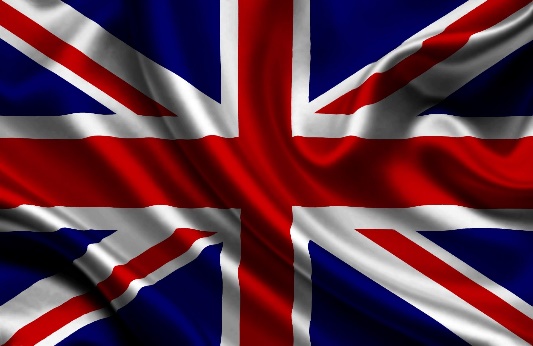 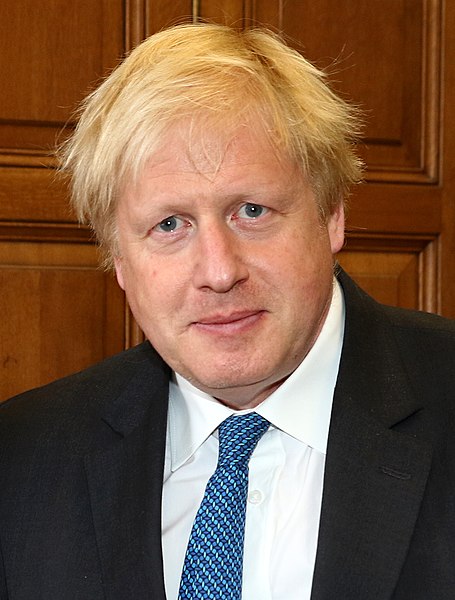 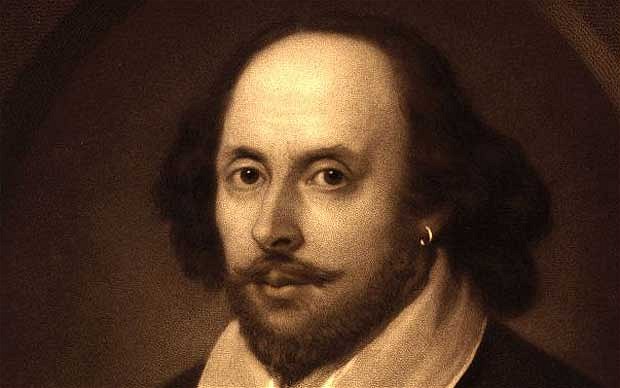 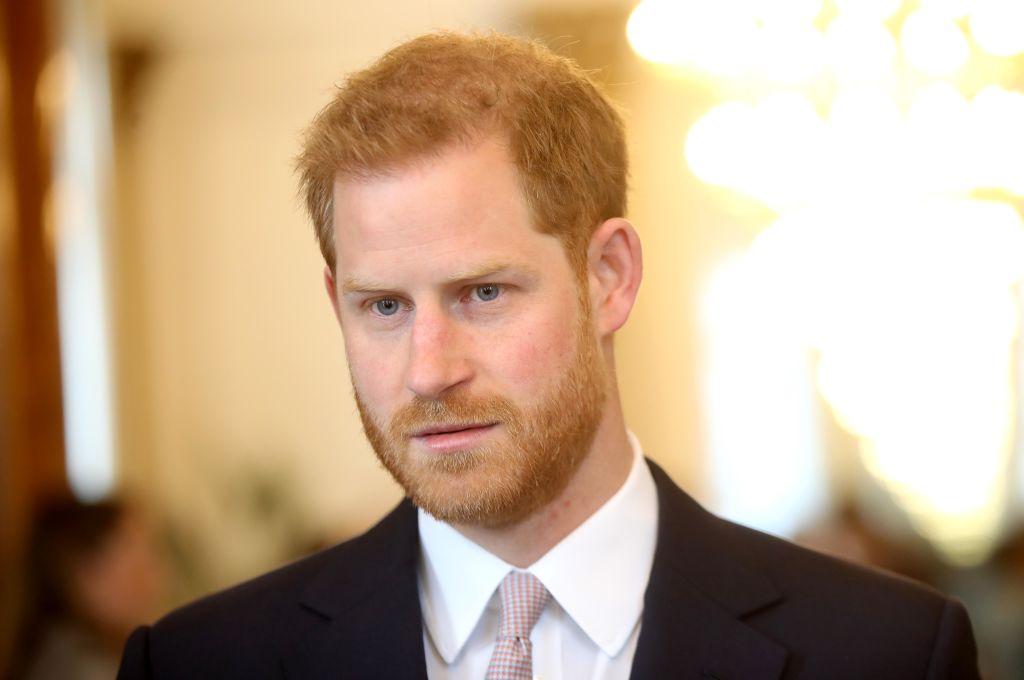 Connais-tu des marques allemandes?
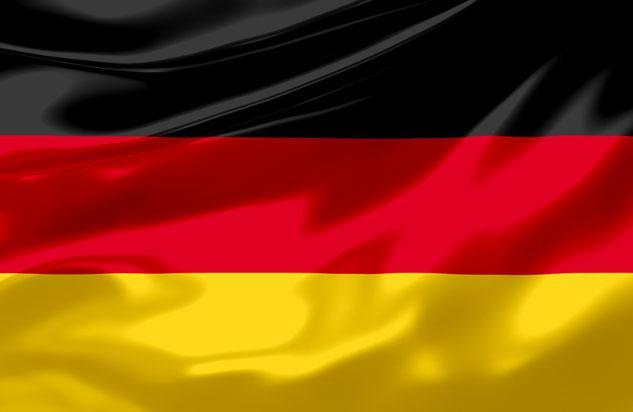 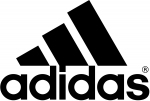 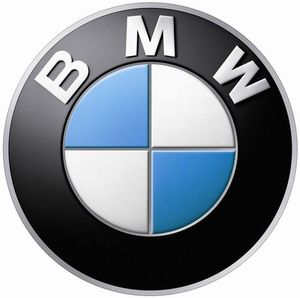 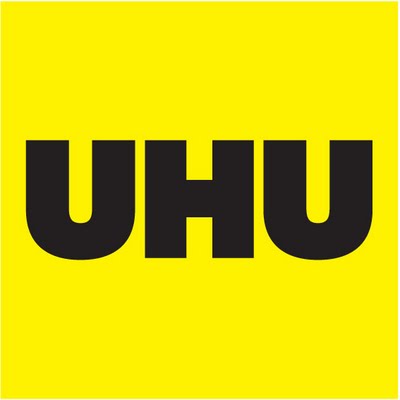 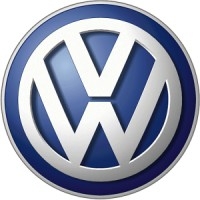 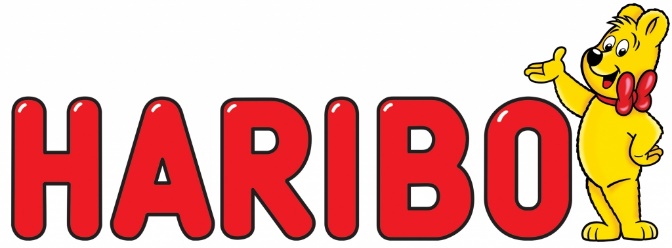 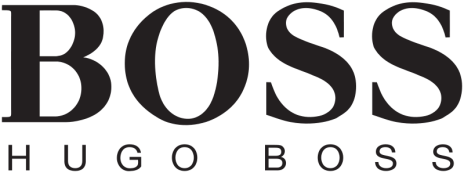 Connais-tu des marques anglaises?
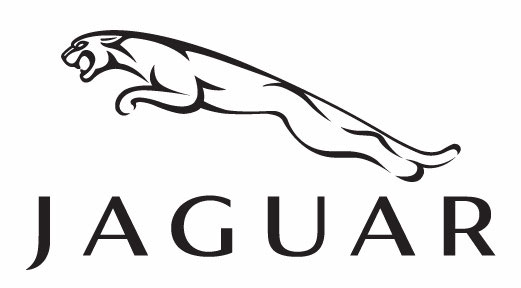 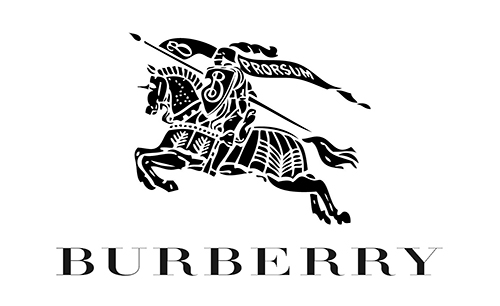 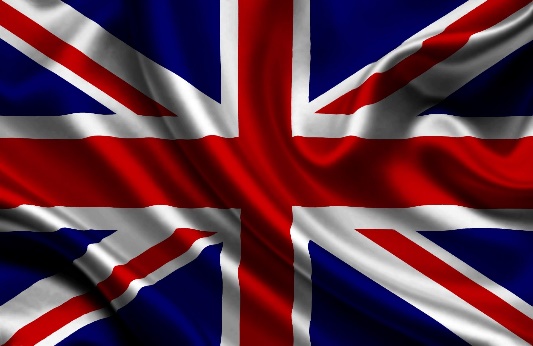 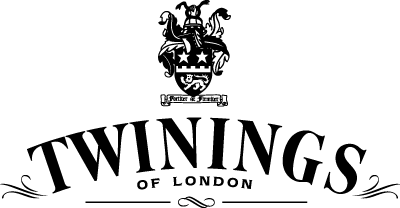 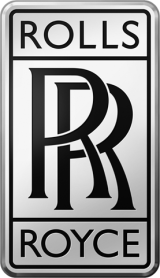 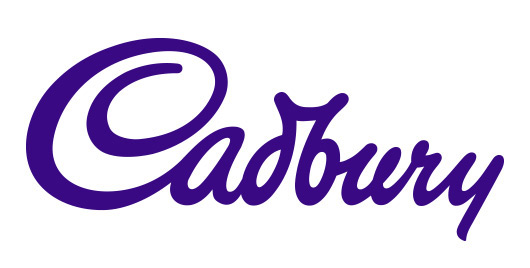 Connais-tu des spécialités allemandes?
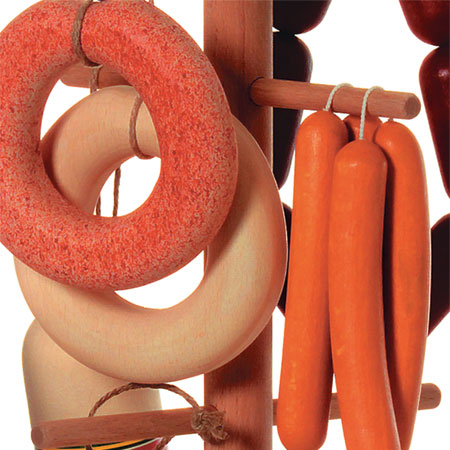 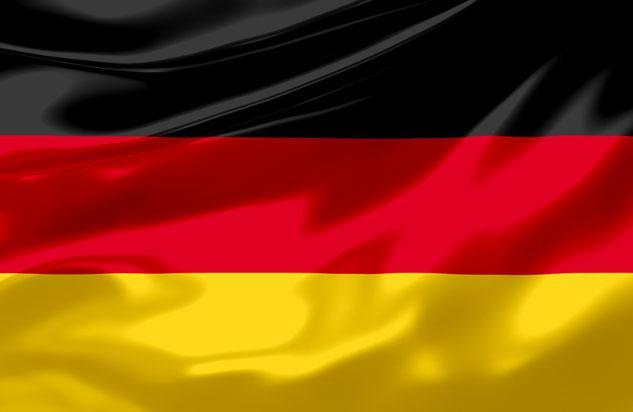 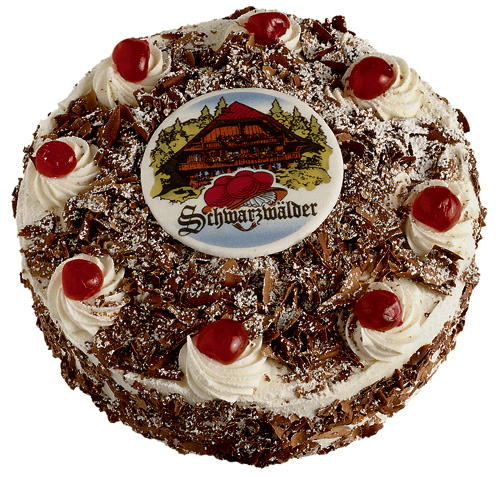 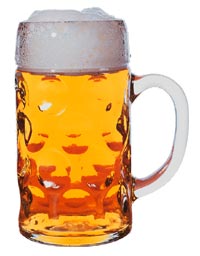 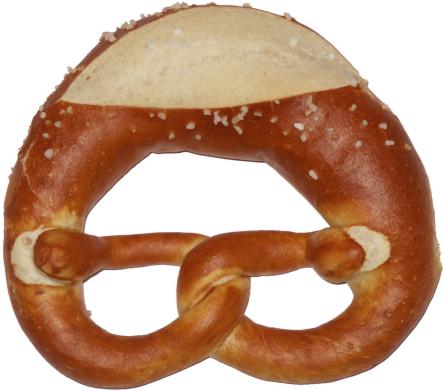 Connais-tu des spécialités anglaises?
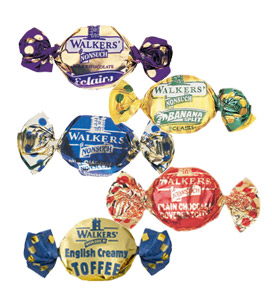 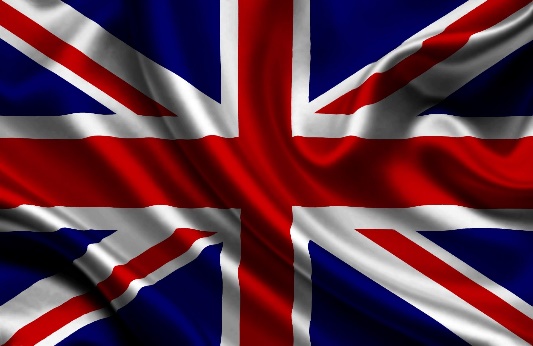 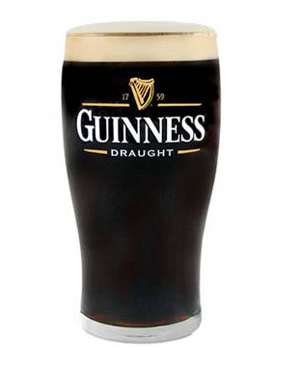 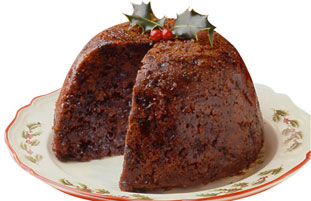 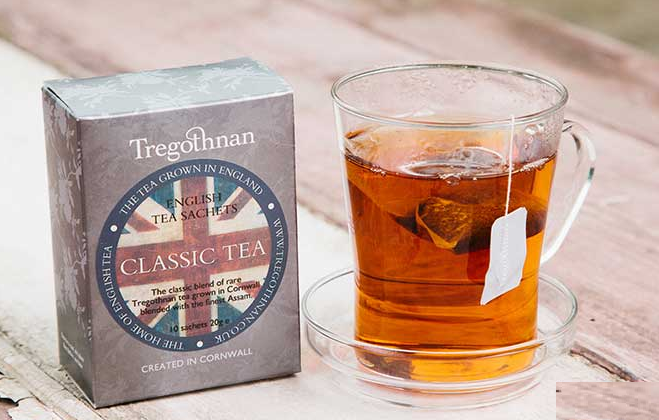 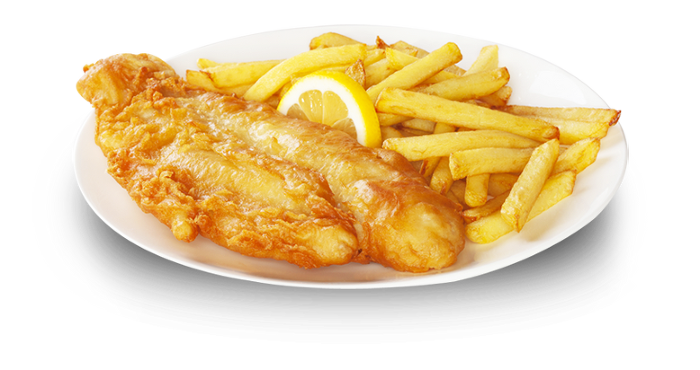 Deux pays, deux traditions:
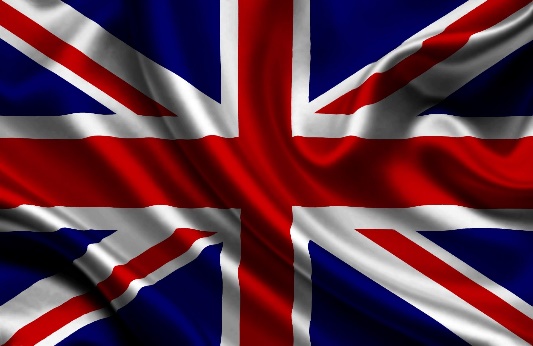 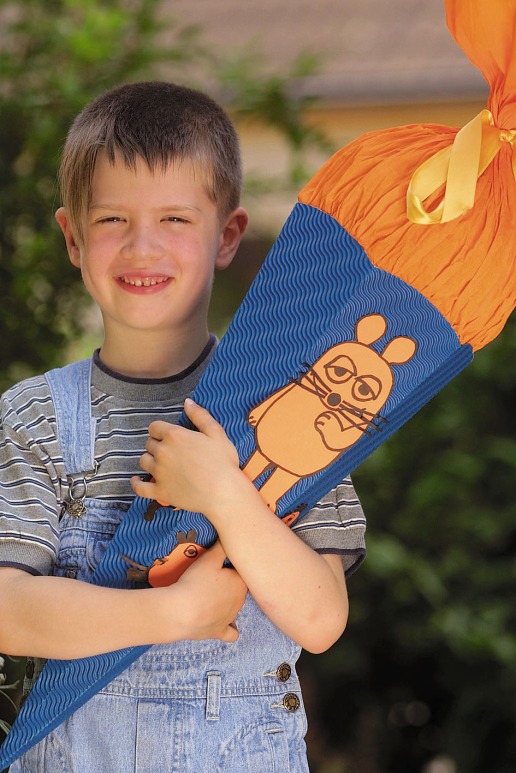 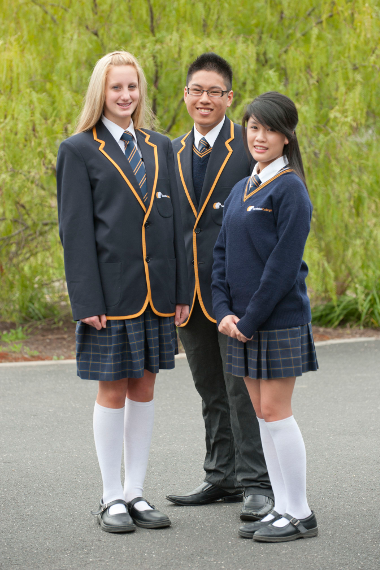 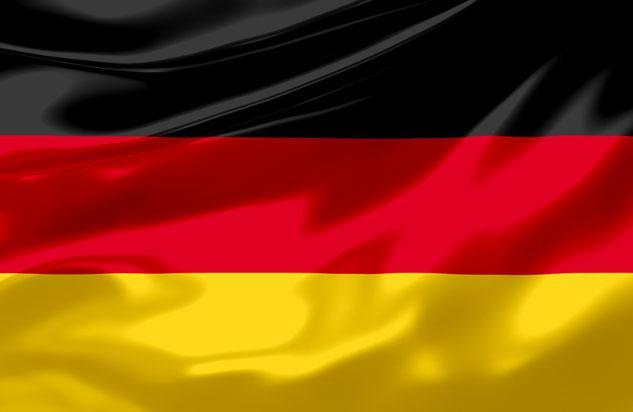 …………………….
……………….
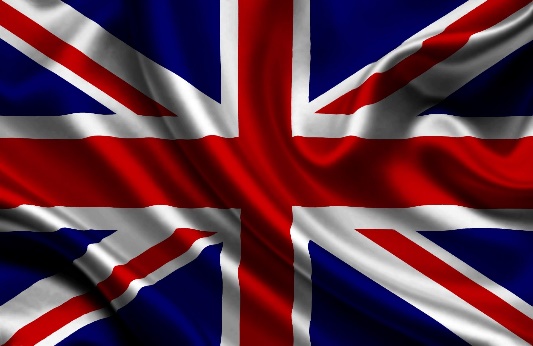 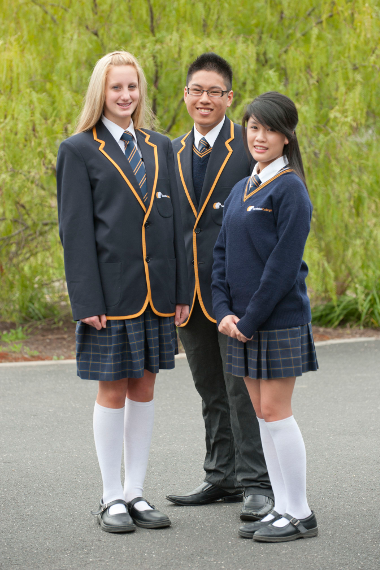 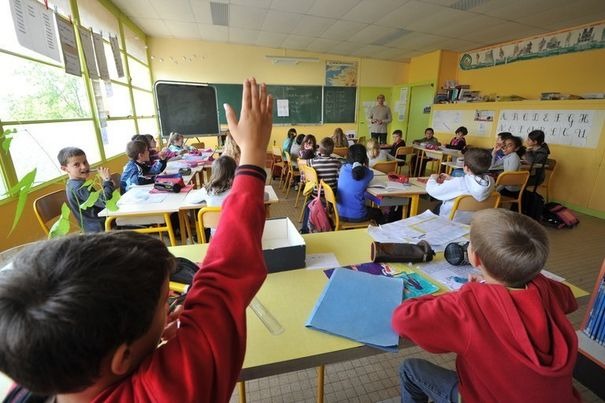 ………………
……………….
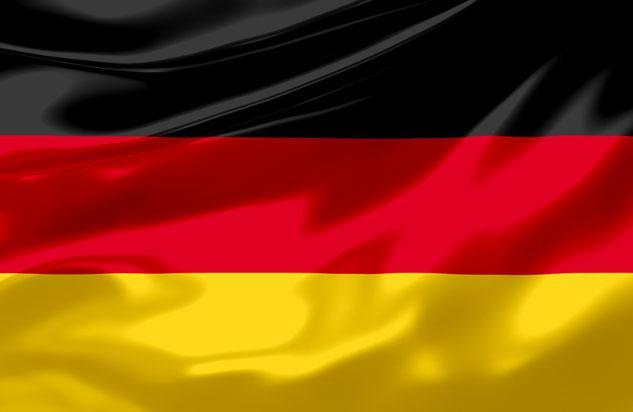 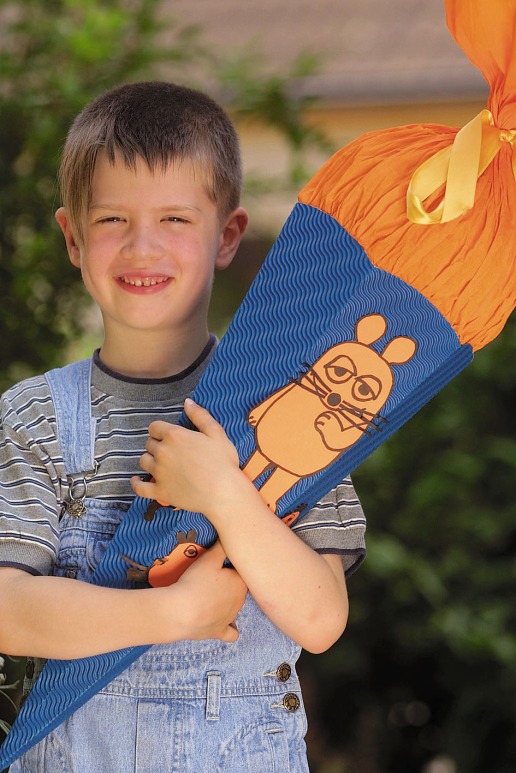 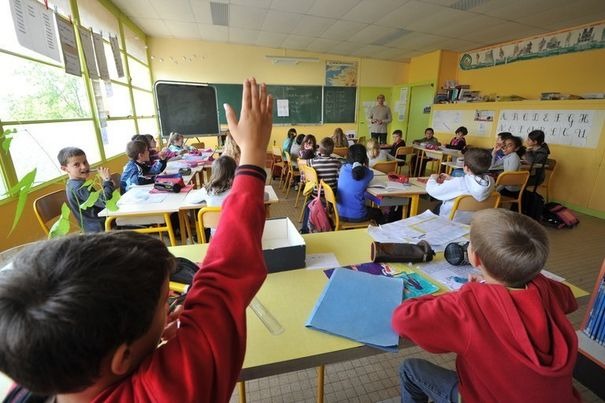 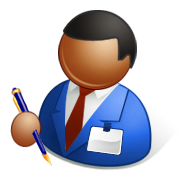 (fiche élève)
Que reconnais-tu dans cette présentation?
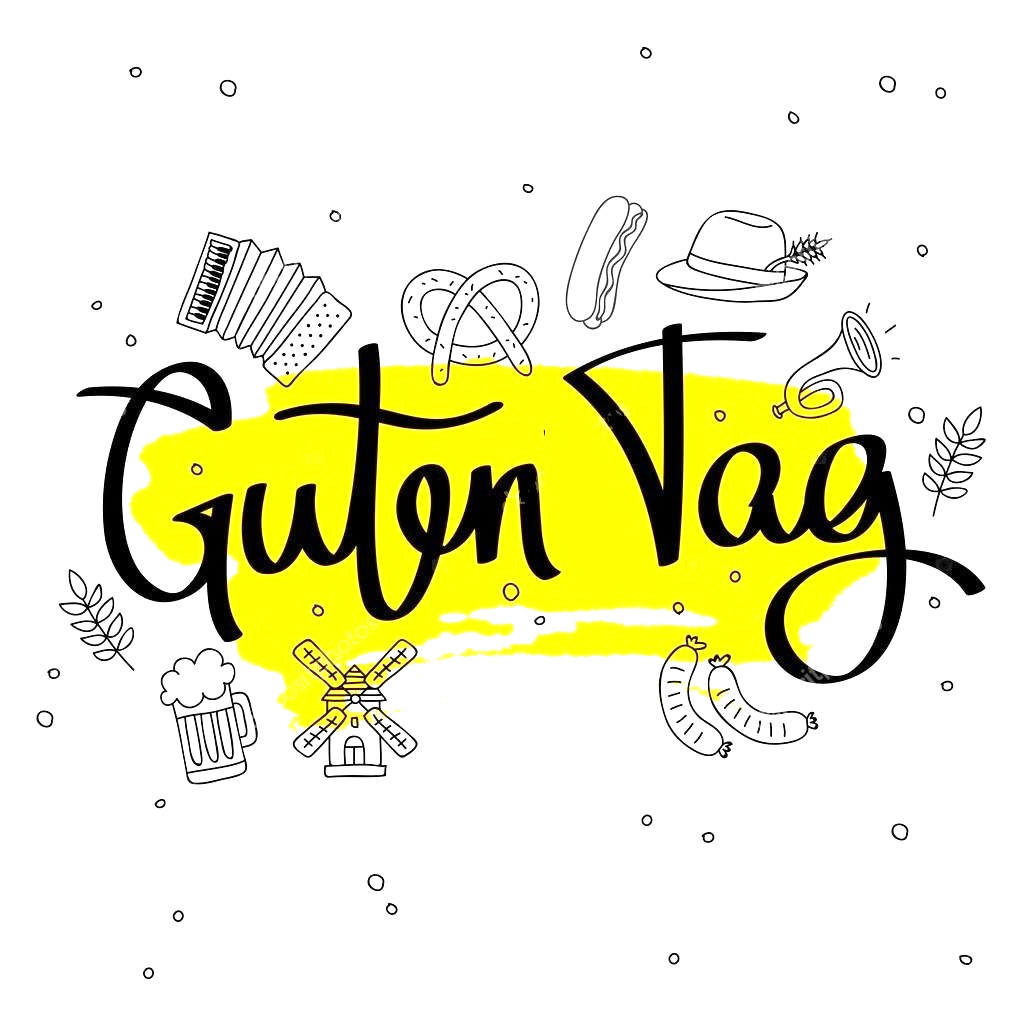 Colorie ce cœur aux couleurs du drapeau allemand.
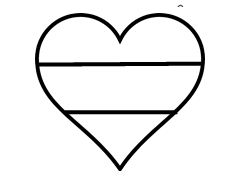 Complète ces deux phrases.
Ich heiße …
Ich gehe in die Klasse …
Que reconnais-tu dans cette présentation?
Complète la capitale de l’Allemagne
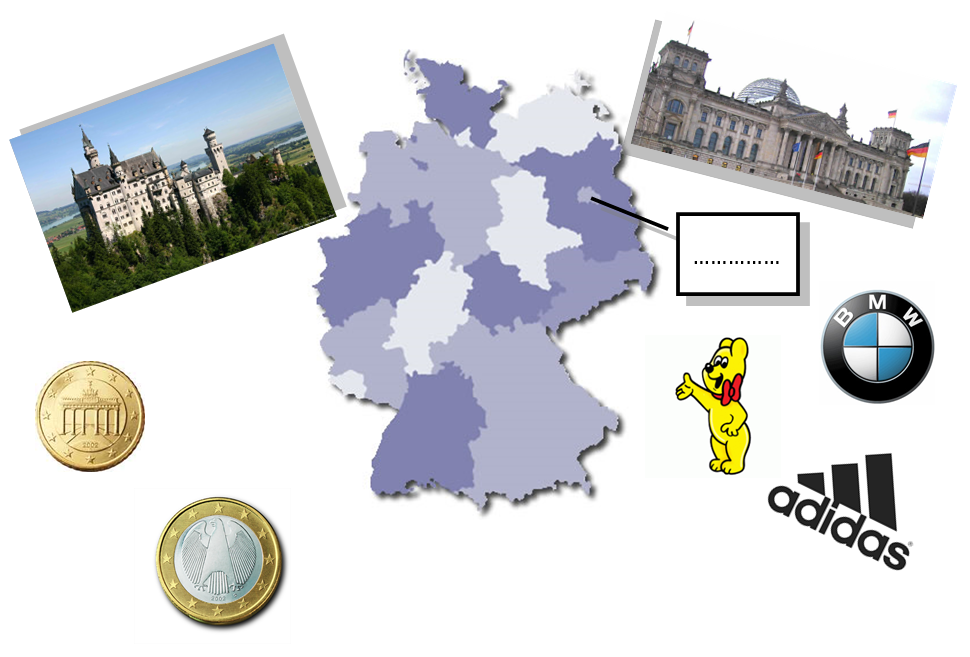 Tu colleras cette page de présentation dans ton cahier d’allemand.
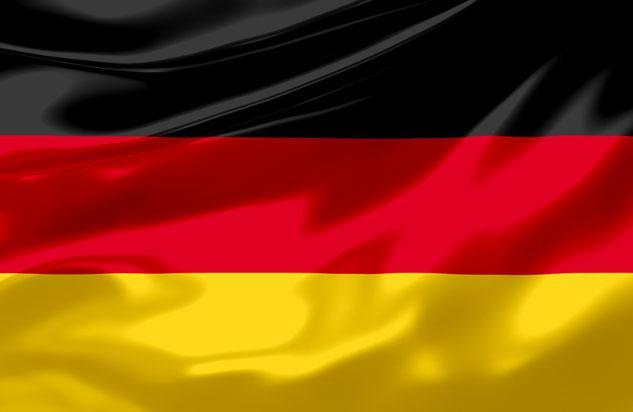 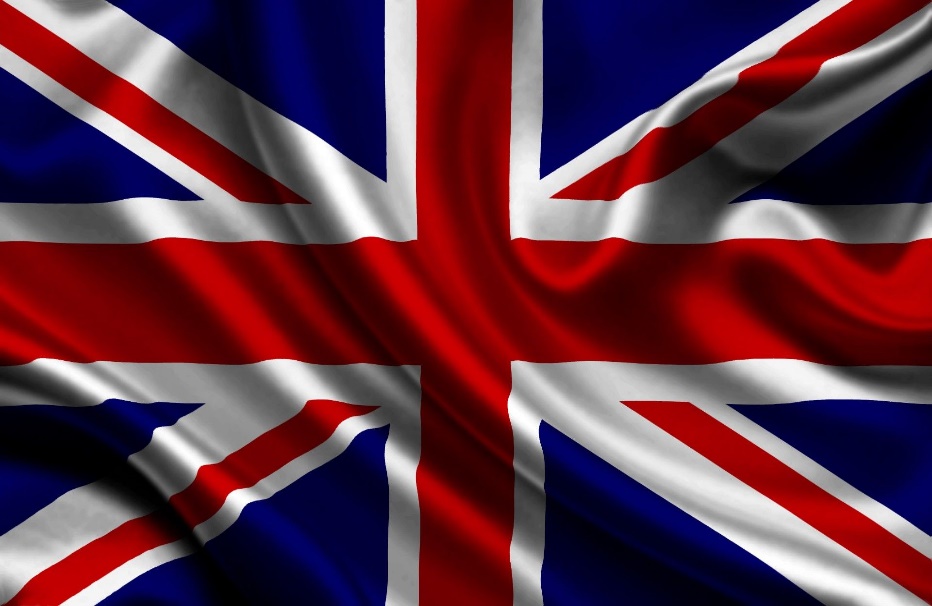 TSCHÜSS!
GOOD BYE!